יום עיון
חשב שכר בכיר 
עו"ד בשמת משיח
2025
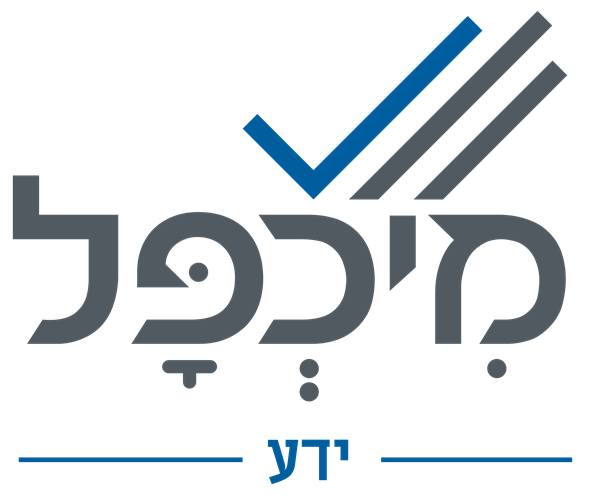 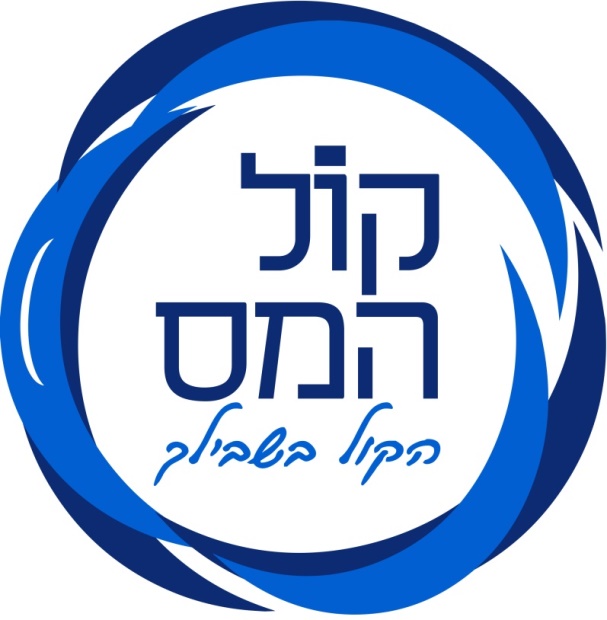 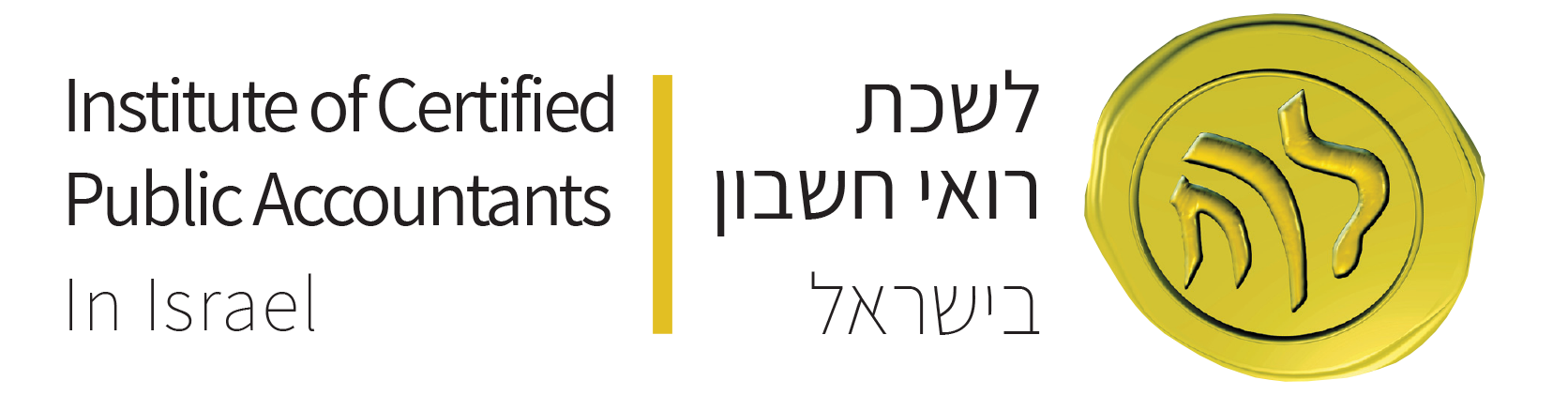 עמלות מכירה נכללות לחישוב ערך שעות נוספות
בחודש מרץ 2025 ניתן פסק דין משמעותי בבית הדין האזורי לעבודה בתל אביב, המחדד את הלכת בית הדין הארצי בעניין זכאות לתשלום שעות נוספות עבור רכיב העמלות במכירות. מדובר בפסק דין משלים במסגרת תביעה ייצוגית שהוגשה נגד רשת קסטרו (ת"צ 3263-07-13), ובו יושמה ההלכה שנקבעה זמן קצר קודם לכן בפסק הדין בעניינה של חברת הביטוח איי.די.איי.
	רקע כללי – ההלכה שנקבעה בבית הדין הארצי
כבר באוגוסט 2024 אישר בית הדין הארצי תביעה ייצוגית עקרונית בעניין הכללת עמלות מכירה בחישוב גמול שעות נוספות (עת"צ 48841-06-18, כהן נ' איי.די.איי חברה לביטוח). בפסק הדין נקבע כי העובדה שלא ניתן לייחס עמלה לשעת עבודה מסוימת אינה פוטרת את המעסיק מתשלום שעות נוספות עבור רכיב זה, וכי יש לתת משקל עליון לתכלית חוק שעות עבודה ומנוחה – הגנה על זכויות עובדים, גם כאשר החישוב מורכב יותר.
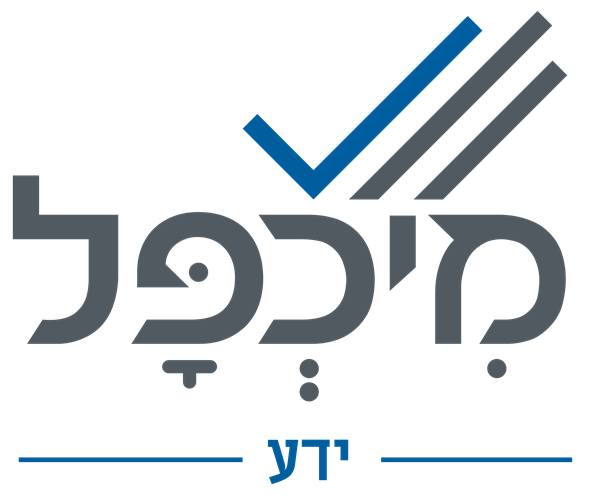 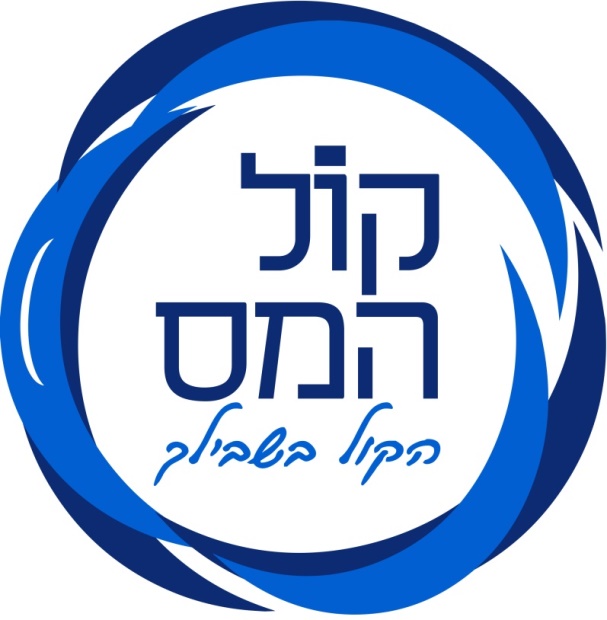 עמלות מכירה נכללות לחישוב ערך שעות נוספות
העובדות – המקרה של קסטרו
	התובע, איש מכירות באחד מסניפי קסטרו, עתר בשם כלל העובדים השעתיים שאינם בתפקידי ניהול ברשת, וטען כי שכרם החלקי בעמלות לא שוקלל כנדרש לצורך גמול שעות נוספות. לטענתו, למרות שהעמלות שולמו בעקביות ובאופן שוטף, קסטרו חישבה את שעות העבודה הנוספות לפי שכר הבסיס בלבד, והתעלמה מרכיב העמלות שהיווה לעיתים חלק ניכר מהתגמול החודשי.
	עמדת קסטרו – עמלות מותנות ולא קבועות
קסטרו טענה כי העמלות אינן "מהשקל הראשון", אלא מותנות בדרגות מכירה מסוימות – כך, למשל, עבור מכירה קטנה עד 100 ₪ לא שולמה כלל עמלה. לטענת החברה, העובדה כי לא כל מכירה מזכה בעמלה, מעידה על כך שאין לראות בעמלות רכיב קבוע שיש להכניסו לשכר הקובע.
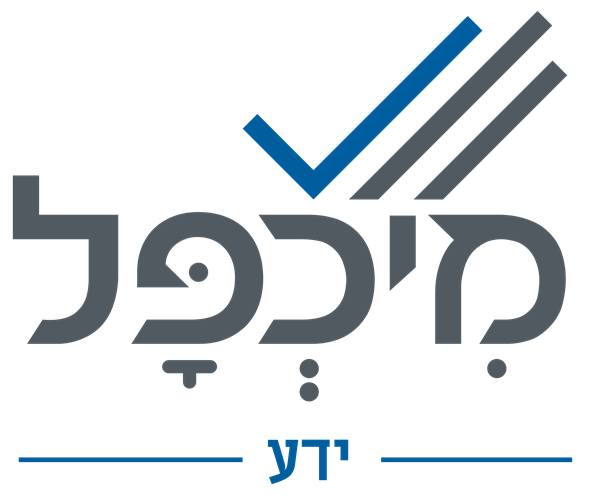 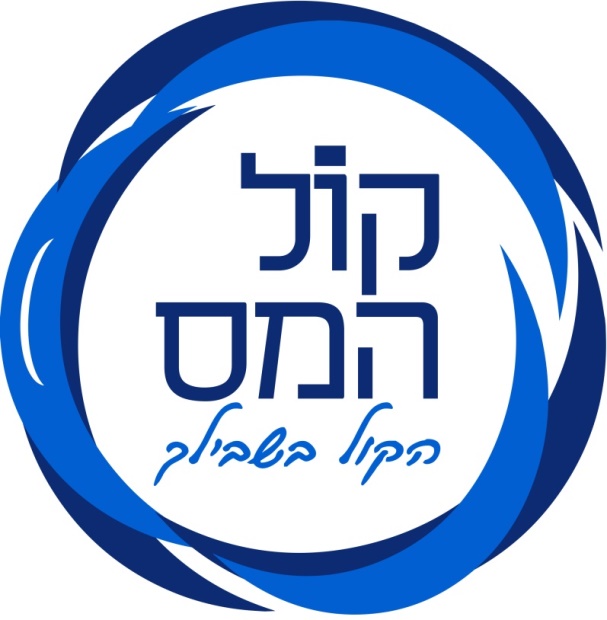 עמלות מכירה נכללות לחישוב ערך שעות נוספות
הכרעת בית הדין – זכאות מלאה ופרשנות רחבה
	בית הדין האזורי דחה את טענות קסטרו, והבהיר כי גם אם קיימת מדרגת סף למכירות, בפועל מדובר בסף נמוך מאוד שאינו מונע תשלום עמלות ברוב העסקאות. נקבע כי אין לפרש את המושג "מהשקל הראשון" באופן דווקני שיפטור מעסיקים מחובת תשלום גמול שעות נוספות, מה גם שמרבית רכישות ברשת אופנה עולות על רף 100 ₪. כל פרשנות אחרת הייתה עלולה לעודד מנגנוני התחמקות פסולים מצד המעסיקים.
בית הדין אף הדגיש כי עצם הטלת מטלות נוספות על עובדי המכירות (כגון סידור סחורה) אינה שוללת את הגדרת תפקידם כאנשי מכירות, כל עוד הם זמינים למכירה לאורך כל המשמרת – כפי שהיה במקרה זה.
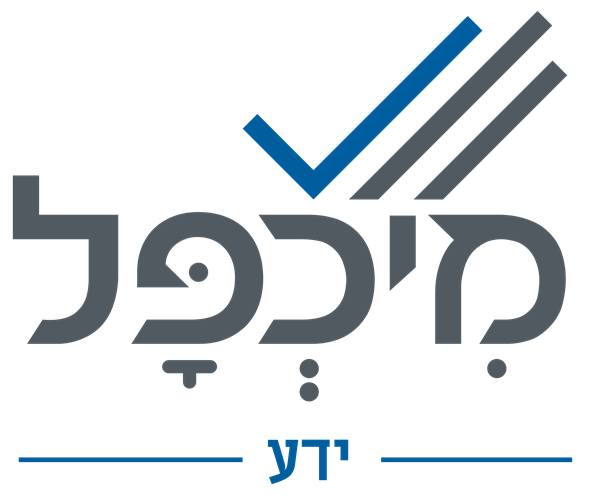 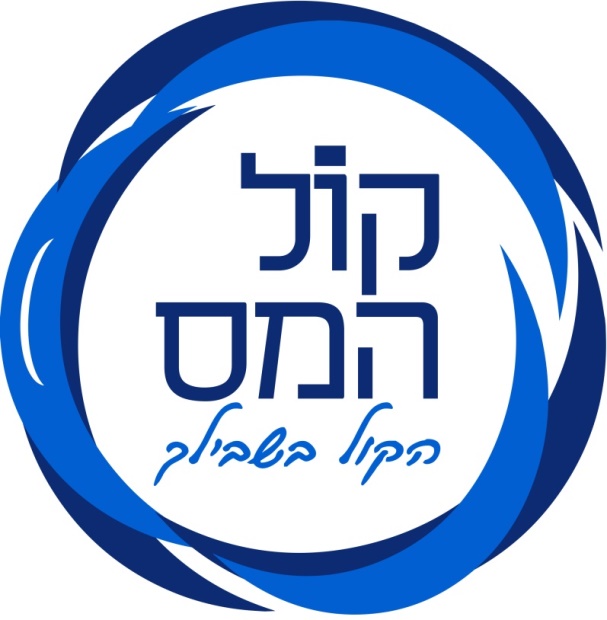 עמלות מכירה נכללות לחישוב ערך שעות נוספות
אופן החישוב – 
אימץ בית הדין את שיטת החישוב שהציעה כב' השופטת דוידוב-מוטולה בפסק הדין הארצי:חישוב ממוצע לפי חלוקת סך העמלות החודשיות במספר שעות העבודה החודשיות (רגילות ונוספות כאחת), והוספת תוצאה זו לערך שעת העבודה – עליה יש לחשב את גמול השעות הנוספות (25% ו-50%).
שיטה זו נבחרה בשל פשטותה ויכולת היישום הגבוהה שלה, כך שתאפשר יישום רוח החוק גם במערכות שכר קיימות.
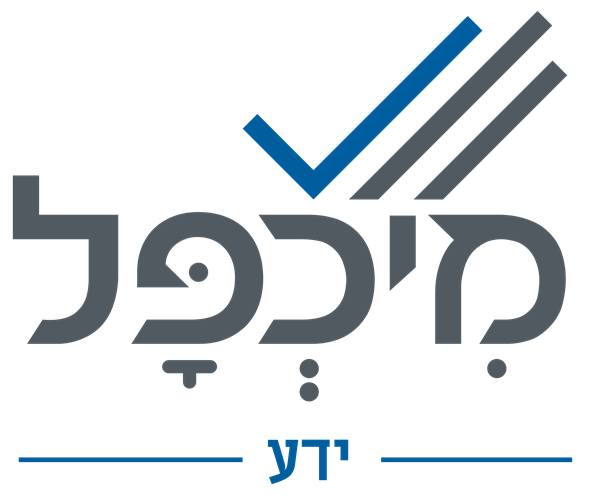 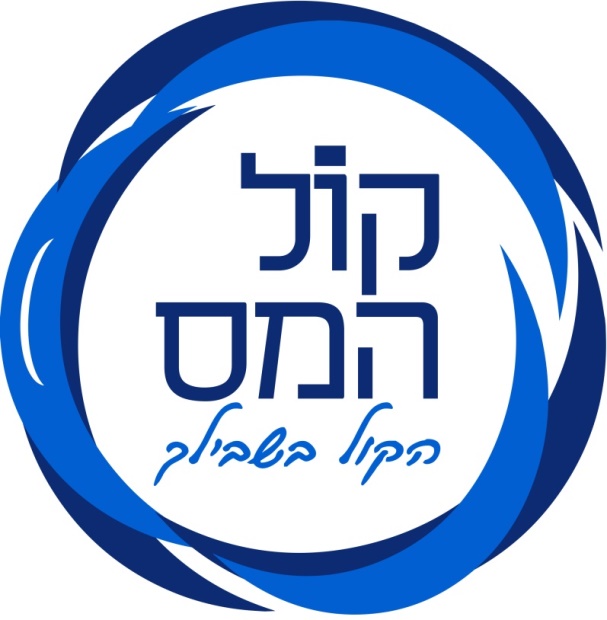 עמלות מכירה נכללות לחישוב ערך שעות נוספות
מועד התשלום במקרה שבו העמלה משולמת בחודש השכר העוקב לחודש התשלום של השעות הנוספות- 
	בית הדין הורה כי יש לשלם את הפרשי גמול השעות הנוספות בגין רכיב העמלות במשכורת החודש שלאחר מכן.
	ולכן כאשר עמלות הן חלק שגרתי מהתגמול, יש להביאן בחשבון כחלק בלתי נפרד מהשכר הקובע לצורך חישוב גמול שעות נוספות.אין לאפשר פרקטיקות מלאכותיות שנועדו להתחמק מהחוק – וכל מנגנון תגמול שמייצר בפועל תלות ישירה בין מכירה לבין תגמול, חייב להילקח בחשבון.
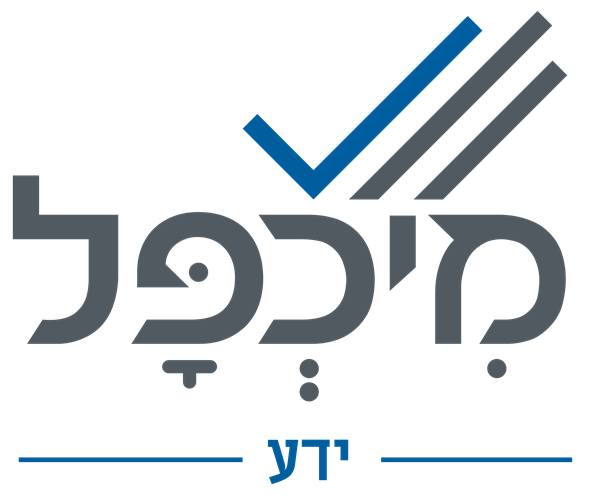 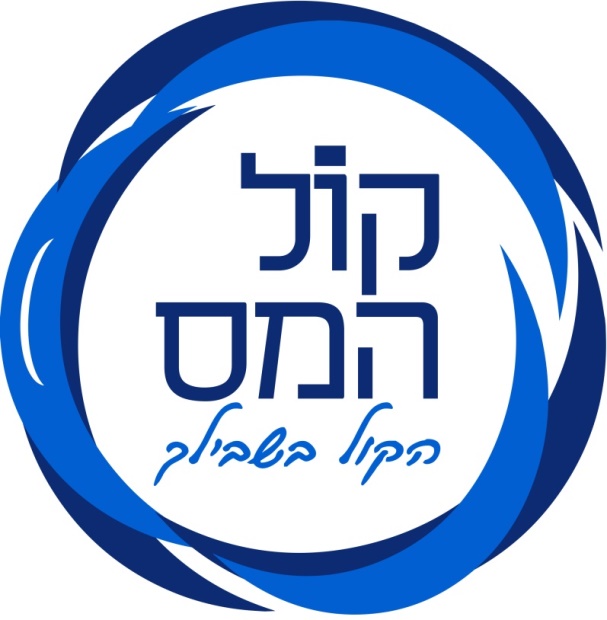 עמלות מכירה נכללות לחישוב ערך שעות נוספות
דוגמה מספרית ליישום 
לצורך הדוגמה: העובד מקבל שכר יסוד שעתי בסך 35 ₪ לשעה 
העובד ביצע במהלך חודש מסוים 160 שעות רגילות ו-20 שעות נוספות
במהלך החודש שולמו לעובד עמלות בסך 3,200 ₪ 
והרי יש לכלול את העמלות בחישוב גמול השעות הנוספות בהתאם להלכת קסטרו
השלבים: 
שלב 1: חישוב ערך עמלה לשעה לפי סך העמלות לחודש ÷ סך השעות הכולל (רגילות + נוספות)3,200 ₪ ÷ 180 שעות = 17.78 ₪
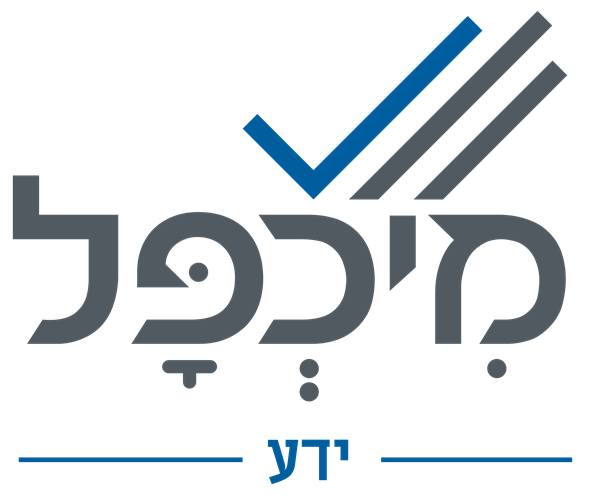 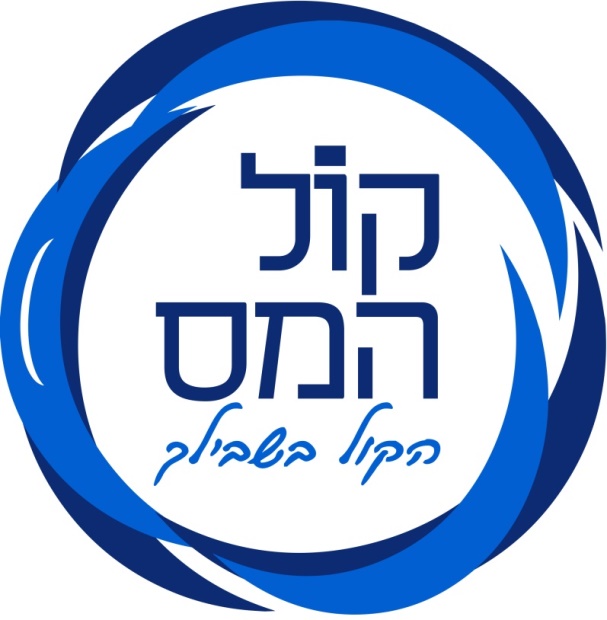 עמלות מכירה נכללות לחישוב ערך שעות נוספות
שלב 2: 
שכר שעתי בסיסי + רכיב עמלות ממוצע לשעה 
35 ₪ + 17.78 ₪ = 52.78 ₪
שלב 3: 
שעות נוספות × ערך שעת עבודה × תוספת 25% או 50% 
בדוגמא שלנו :
🔹 18 שעות × 52.78 ₪ × 1.25 = 1,188.00 ₪
🔹 2 שעות 150% × 52.78 ₪ × 1.5 = 158.34 ₪
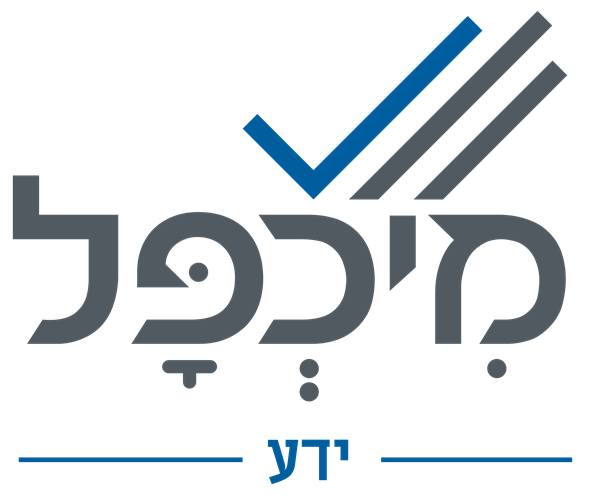 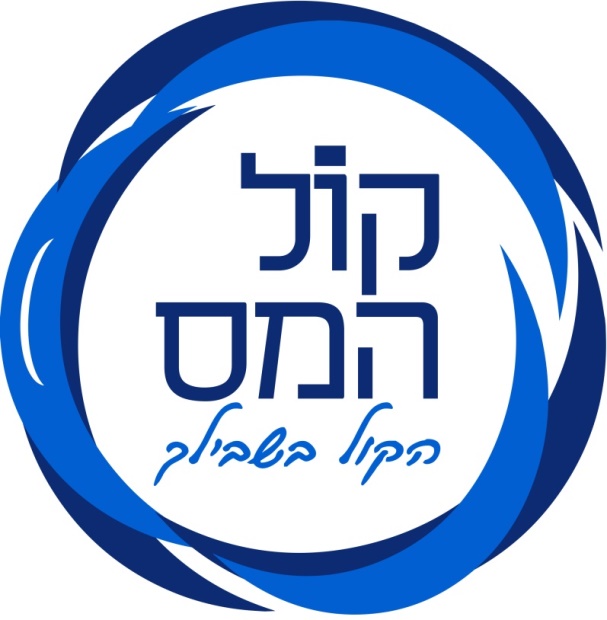 עמלות מכירה נכללות לחישוב ערך שעות נוספות
סה"כ גמול שעות נוספות כולל רכיב העמלות:
1,346.34 ₪
לחילופין – 
אם כבר שולם לעובד גמול כלשהו על בסיס שכר הבסיס בלבד (למשל: 20 שעות נוספות × 35 ₪ × 1.25 = 875 ₪), יש להשלים את ההפרש:1,346.34 ₪ – 875 ₪ = 471.34 ₪ לתשלום כהשלמה בגין שעות נוספות

טיפ:
שלבו מנגנון אוטומציה חודשי במערכת השכר שיקל על עבודתכם השוטפת בביצוע החישוב מידי חודש
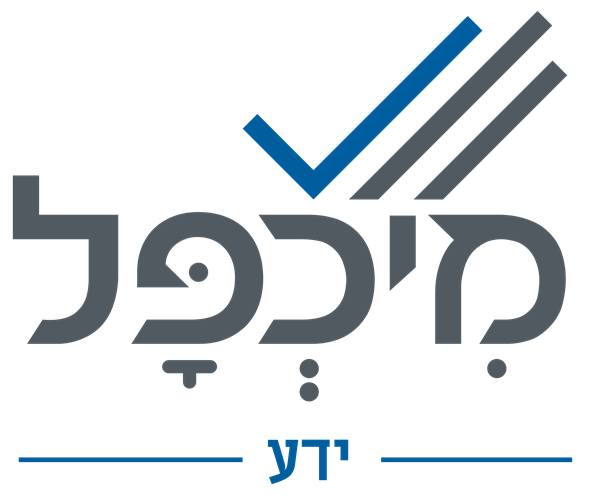 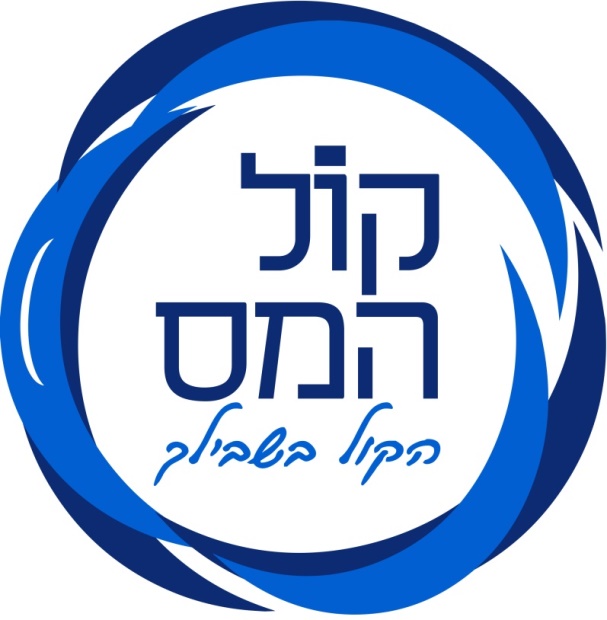 תגמולי מילואים למעסיקים ולעובדים – עיקרי תיקון 253 לחוק הביטוח הלאומי והוראת השעה
תיקון מספר 253 לחוק הביטוח הלאומי והוראת השעה שנלווית אליו, בכל הנוגע להעסקת עובדים המשרתים במילואים בתקופת "מלחמת חרבות ברזל". 
המוסד לביטוח לאומי מפרסם הנחיות יישום לשינוי שיחול על מי שממלא את כל התנאים הבאים:
במהלך שירות המילואים בתקופת הלחימה (מאוקטובר 2023 ואילך) היית עובד שכיר או לא מועסק כלל.
זומנת לשירות מילואים נוסף החל מיום 1.5.2025, ועדיין לא חלפו 3 חודשים (90 ימים) מאז שירות המילואים הקודם.
קיימת סטייה של 20% ומעלה (עלייה או ירידה) בין הכנסתך הברוטו בשלושת החודשים שקדמו לשירות הנוכחי, לבין הכנסתך הברוטו בשלושה חודשי עבודה רצופים אחרים ללא ימי מילואים, שקודמים לתקופת שירות אחרת
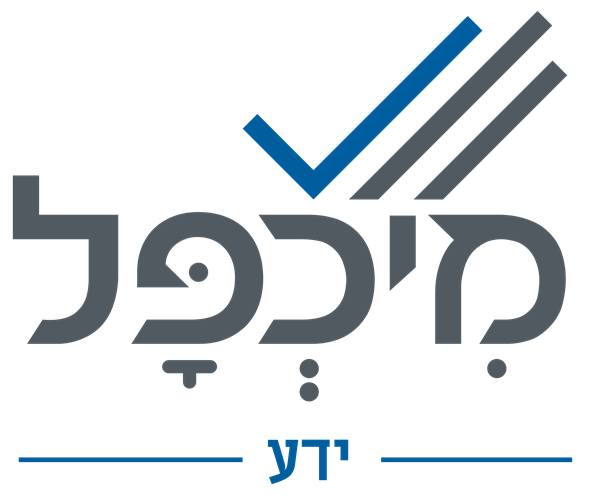 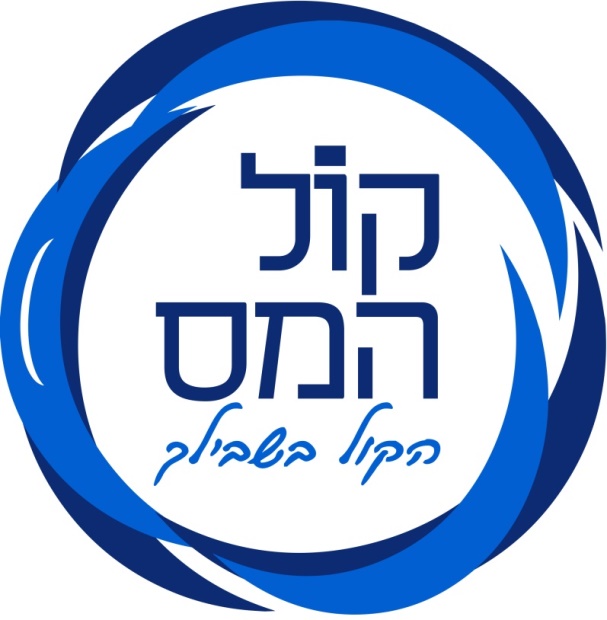 תגמולי מילואים למעסיקים ולעובדים – עיקרי תיקון 253 לחוק הביטוח הלאומי והוראת השעה
הרקע לתיקון החוק
המצב לפני התיקון
לפי חוק הביטוח הלאומי בנוסחו הקודם (לפני תיקון 253 והוראת השעה), עובד המשרת במילואים יכול היה בו-זמנית לעבוד ולקבל שכר חודשי רגיל – ובנוסף לקבל תגמול מילואים בעד תקופת השירות. בפועל, התגמול הנוסף, שכולל גם שכר עבודה וגם תגמולי מילואים, משמש בסיס גבוה יותר לחישוב התגמול בפעם הבאה שהעובד נקרא למילואים, ובלבד שאין הפסקה של שלושה חודשי שירות רצופים בין שירות אחד למשנהו.

נוסף לכך, סעיף 279 לחוק הביטוח הלאומי מאפשר לעובד שביצע כמה שירותים צמודים (הפרש של פחות מ-60 יום בין שירות אחד לאחר) לבחור בבסיס השכר המיטיב יותר בין השירות החדש לישן.

כאשר אין הפסקה ולו של יום אחד בתוך תקופת שירות מילואים שנמשכת רצוף, הבסיס לתגמול הרלוונטי הוא הרבעון שקדם לחודש ההתחלה של אותו שירות. אם בכל זאת יש הפסקה של יום אחד ומעלה – הביטוח הלאומי מחשב בסיס חדש לחישוב התגמול בשירות המאוחר.
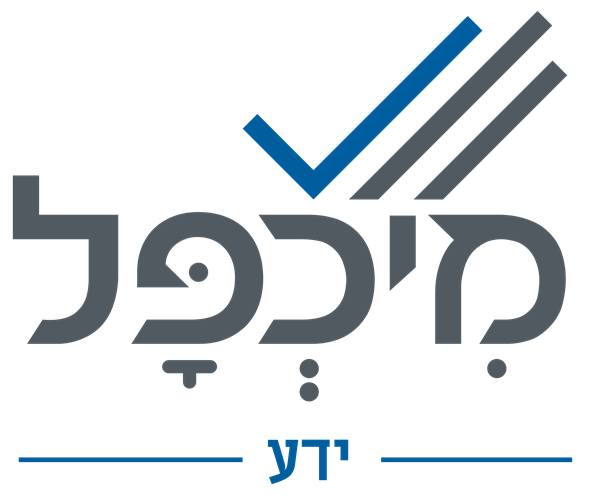 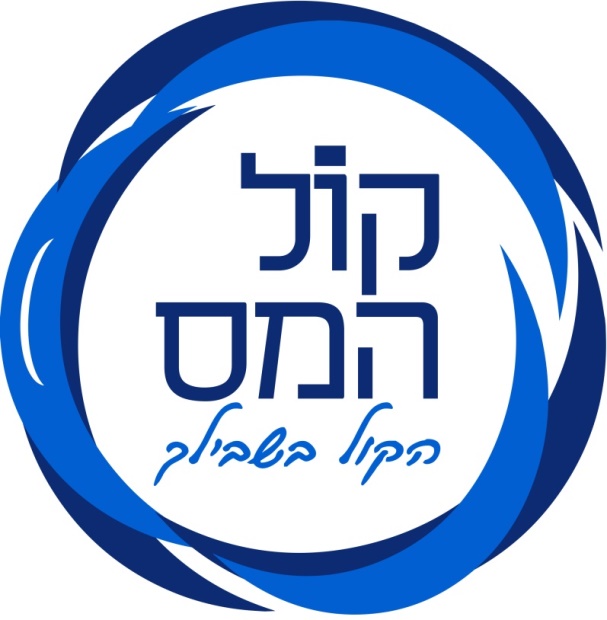 תגמולי מילואים למעסיקים ולעובדים – עיקרי תיקון 253 לחוק הביטוח הלאומי והוראת השעה
מטרת תיקון 253
התיקון לחוק בא לצמצם את התופעה שבה הבסיס לתגמול גדל טכנית בגלל החפיפה של משכורות ותגמולי מילואים בתקופת חירום, באופן שמביא להעלאה עקבית של התגמול בשירותים הבאים. על כן נקבע שלא ייחשבו תשלומי מילואים במסגרת החישוב של שלושת החודשים הרצופים שקדמו לחודש שבו החל השירות החדש, ובנוסף בוטל סעיף 279 בתקופת חירום, למעט חריג מסוים הקבוע בחוק.
2. התגמול המזערי – הוראת השעה
התיקון (מספר 253) מאריך עד סוף שנת 2025 את המצב שלפיו ישנו תגמול מזערי בגובה 95% מהסכום הבסיסי, העומד כיום על 321.07 ₪ ליום.

אין שינוי גם בהגדרת "בסיס השכר המזערי" לתקופת הבסיס: הוא נותר 68% מהסכום הבסיסי, העומד ב-2025 על 6,895 ₪ בחודש. פירוש הדבר הוא שגם כאשר אין לעובד שכר באותו החודש, לצורך בסיס חישוב המילואים יינתן לו מינימום של 6,895 ₪.
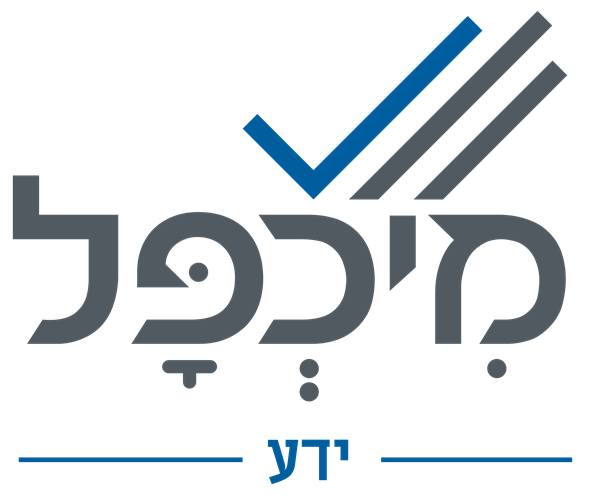 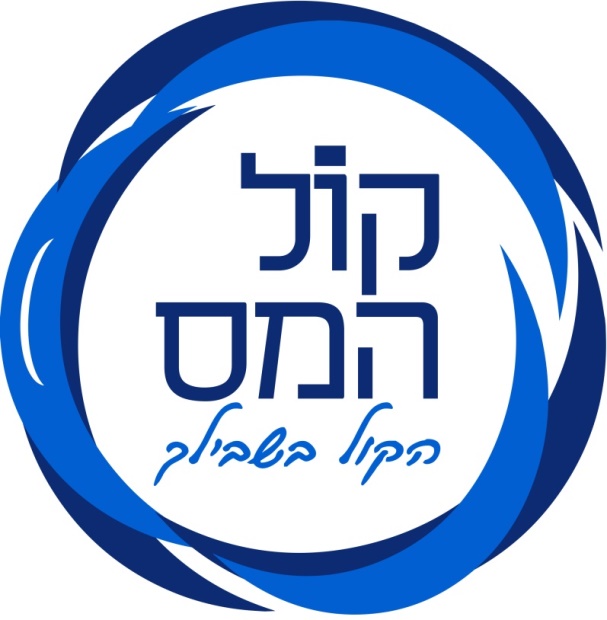 תגמולי מילואים למעסיקים ולעובדים – עיקרי תיקון 253 לחוק הביטוח הלאומי והוראת השעה
3. מועד תחולה: 1.5.2025
3.1 מה כולל התיקון הקבוע?
החל מ-1.5.2025, יחולו הוראות התיקון ביחס לשירות מילואים שהחל ביום זה ואילך, וישפיעו הן על העובדים השכירים המשרתים במילואים והן על מעסיקיהם (שמגישים את התביעה להחזר בגין תגמולי המילואים).

3.2 תקופת חירום חדשה
לאחר שתסתיים "מלחמת חרבות ברזל", תידרש הכרזה על תקופת חירום תוכל להפעיל שוב את הכללים המיוחדים הקבועים בחוק המתוקן. עבור המלחמה הנוכחית הוגדר כי תחילת תקופת החירום היא מ-7.10.2023.
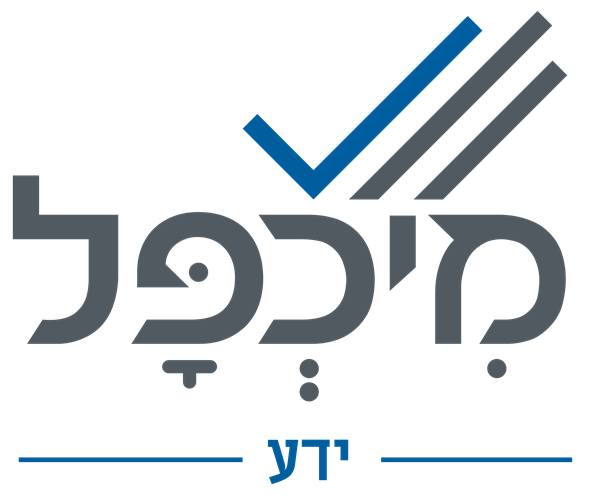 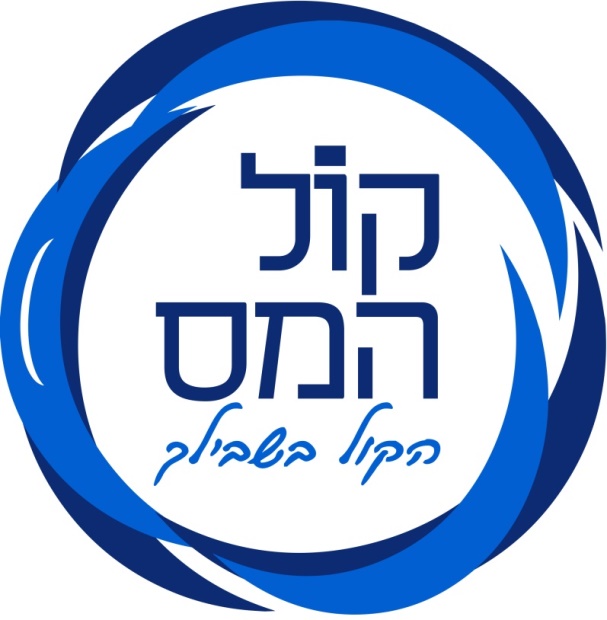 תגמולי מילואים למעסיקים ולעובדים – עיקרי תיקון 253 לחוק הביטוח הלאומי והוראת השעה
4. הגדרת "שירות נוסף בתקופת חירום"
בחוק הוסף מונח "שירות נוסף בתקופת חירום", ומשמעותו:
אם בתקופה הקלנדרית שבין סיום שירות מילואים קודם של העובד בתקופת חירום לבין ה-1 בחודש שבו מתחיל השירות החדש – חלפו פחות מ-90 ימים רצופים, הרי שהשירות החדש נחשב "שירות נוסף בתקופת חירום".

מטרת ההגדרה היא למנוע הגדלה עקבית של הבסיס לתגמול בכל שירות, כאשר אין הפרש מספיק של 90 ימים בין השירותים.

דוגמאות להמחשה
שירות שהסתיים ב-15.1.2025, ושירות חדש ב-3.5.2025: כיוון שעברו יותר מ-90 ימים בין 15.1.2025 ל-1.5.2025, השירות החדש לא יוגדר "שירות נוסף בתקופת חירום", ולכן יחולו לגביו הכללים הרגילים.
שירות שהסתיים ב-15.3.2025, ושירות חדש ב-3.5.2025: בין 15.3 ל-1.5 לא חולפים 90 ימים, ולכן שירות זה כן יוגדר "שירות נוסף בתקופת חירום" וחלים עליו הכללים החדשים.
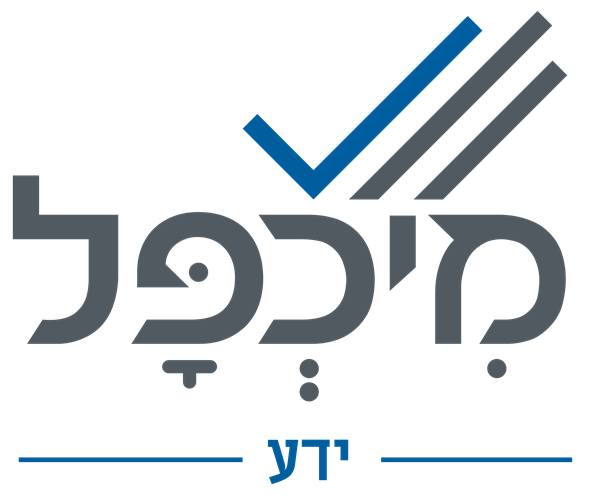 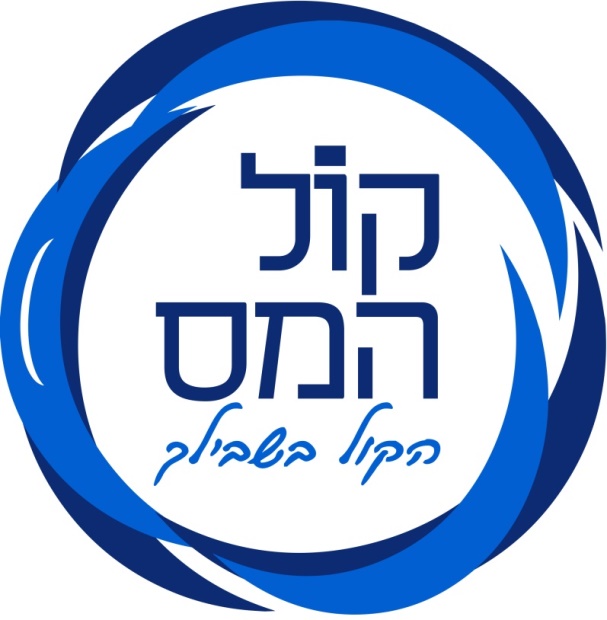 תגמולי מילואים למעסיקים ולעובדים – עיקרי תיקון 253 לחוק הביטוח הלאומי והוראת השעה
5. מהו "בסיס מקובע" וכיצד מחשבים?
הביטוח הלאומי קובע לגבי אותו מעסיק "בסיס מקובע", שעל פיו מבוצעות ההשוואות לשירות הנוסף. הבסיס המקובע נגזר מהרבעון שקדם לשירות הראשון בתקופת החירום, או מהרבעון שקדם לשירות החדש, בתנאי שחלפו 90 ימים לפחות בין השירותים – לפי המאוחר שבהם.
6. אפשרות להגדלת הבסיס בשירות נוסף בתקופת חירום
עד 20% גידול באופן אוטומטי
אם השכר בתקופה שקודמת לשירות הנוסף גדל בלא יותר מ-20% ביחס ל"בסיס המקובע", הביטוח הלאומי יכיר בעלייה זו בתגמול החדש.
עלייה מעל 20%
במקרה שהגדילה בשכר חורגת מ-20% ועיקרה נסמך על תשלומי מילואים, יוגבל הגידול ל-20%. ככל שהגידול בשכר נובע מהעלאה אמיתית בהכנסה מעבודה (שאינה נובעת מתגמול מילואים), על המעסיק להגיש תביעה למוקד ייעודי בביטוח הלאומי ולהוכיח שהעלייה אינה קשורה בתגמול.
בקשות אישיות מטעם העובד
לעובד עומדת אפשרות לפנות בבקשה להגדלה נוספת של התגמול, אם השכר עלה בפועל (מעבר לתגמולי המילואים). במקרה זה, התגמול יחושב על פי הגבוה מבין החישוב למעסיק (בחוק המתוקן) או תקנות אחרות החלות על העובד עצמו.
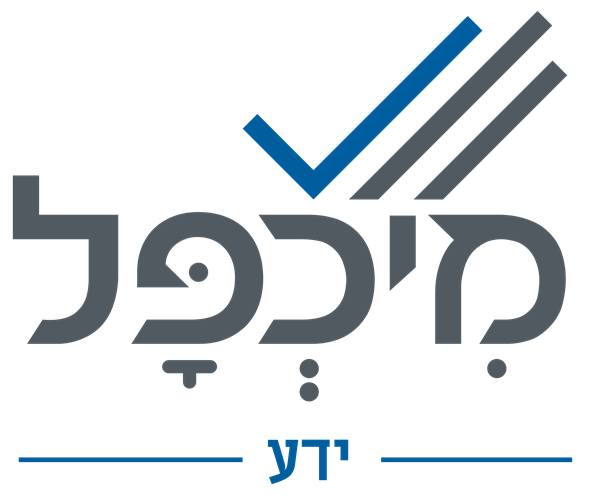 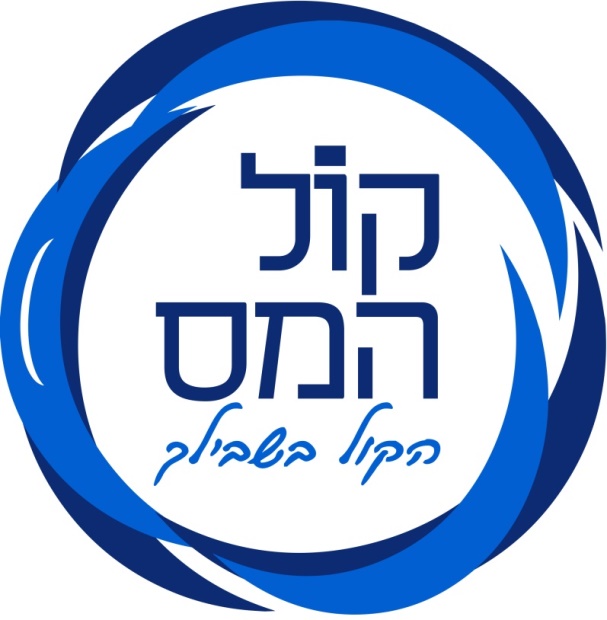 תגמולי מילואים למעסיקים ולעובדים – עיקרי תיקון 253 לחוק הביטוח הלאומי והוראת השעה
7. ביטול סעיף 279 בחוק הביטוח הלאומי בתקופת חירום
סעיף זה בוטל לגבי תקופת החירום, למעט חריג המוגדר בחוק עצמו, כך שלא מתאפשר לבחור את הבסיס המיטיב
סיכום
תיקון 253 לחוק הביטוח הלאומי והוראת השעה נועדו למנוע מצב של עליית תגמולי מילואים טכנית בעבור תקופות חירום, בעקבות חפיפה של משכורות ותגמולי מילואים. לצד זאת, התיקון שומר על תגמול מינימלי גבוה עד סוף 2025, ומגדיר מנגנוני פיקוח והגבלה על הגידול בשכר המוכר כבסיס לחישוב תגמולי המילואים. מעסיקים ועובדים המעורבים בשירות מילואים בתקופת "מלחמת חרבות ברזל" נדרשים לעקוב אחר ההנחיות והנהלים המתעדכנים מטעם הביטוח הלאומי, ולהתייעץ עם אנשי מקצוע לקבלת תמונה מלאה ומדויקת.
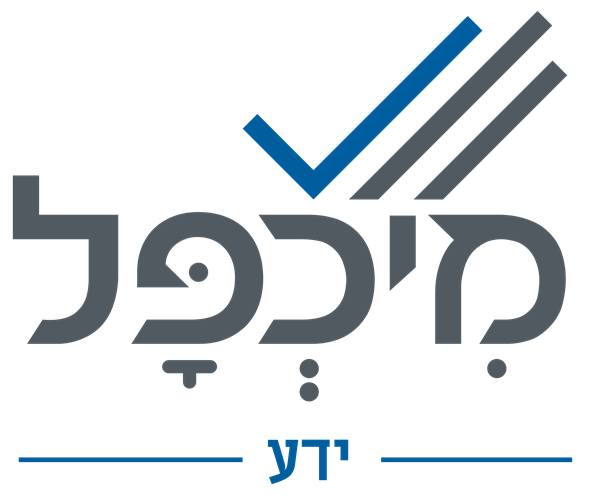 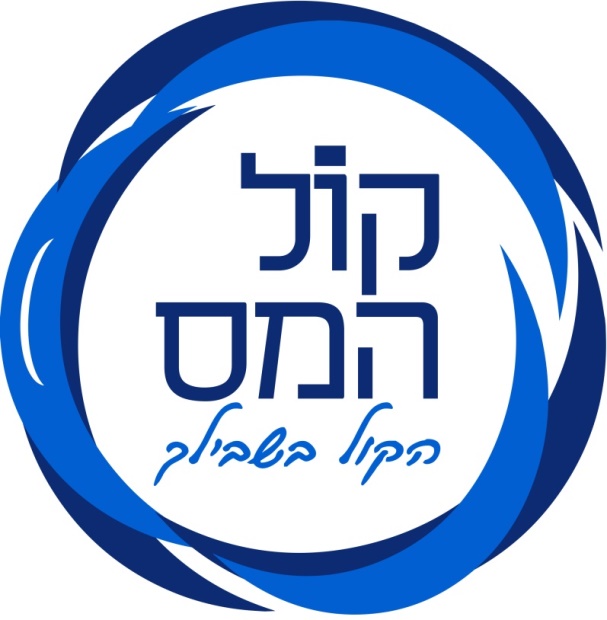 מיסוי פדיון ימי חופשה
אחרי סיום תקופת העבודה, עובדים זכאים לפדיון ימי חופשה, שבסופו של דבר מצטרף לשכר האחרון ומשפיע על חישוב המס. מכיוון שהפדיון נחשב להכנסה רגילה, הוא חייב במס שולי, מה שעשוי להעלות את מדרגת המס של העובד ולהוביל לחיוב גבוה מהמצופה. עם זאת, ישנה אפשרות להקטין את גובה המס על ידי פריסת ימי החופשה.
ההכנסות המשולמות כהטבות פרישה, כמו מענק כוחות הביטחון או פדיון ימי מחלה, זכאיות לפטור ממס עד תקרה מסוימת. אולם, פדיון ימי חופשה לא נהנה מאותם פטורים ונחשב להכנסה רגילה, חייבת במס שולי.
למה ימי חופשה חייבים במס שולי?
עובדים רבים, במיוחד במגזר הציבורי, צוברים ימי חופשה רבים, וכאשר הם משולמים בסיום העבודה, הם מצטרפים להכנסה השנתית של העובד ועלולים להעלות אותו למדרגת מס גבוהה יותר.
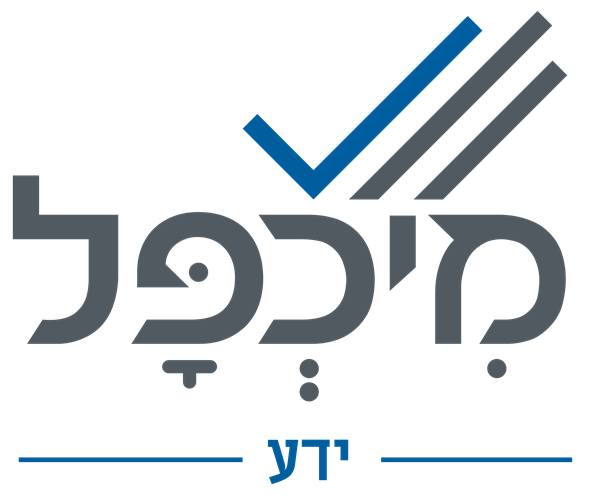 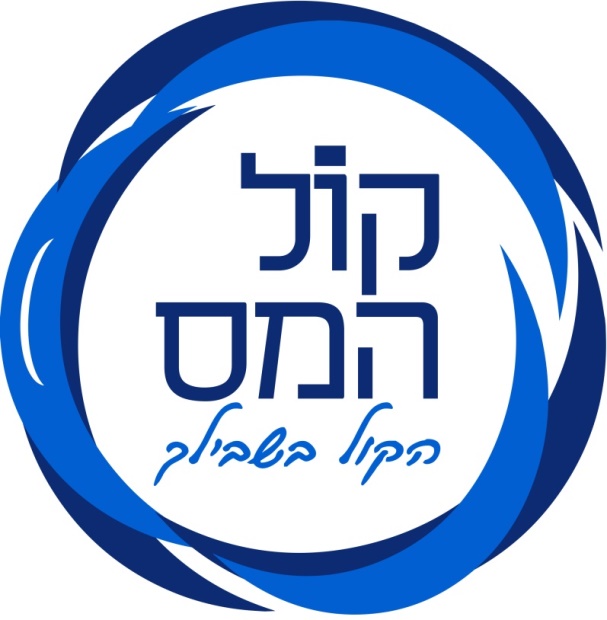 מיסוי פדיון ימי חופשה
אילו מענקים זכאים להקלות במס?
מענקי פרישה מסוימים, כמו פיצויים וימי מחלה, זכאים לפטור ממס עד תקרה (בשנת 2025 – 13,750 ש"ח לכל שנת עבודה), וניתן לדחות את המס באמצעות רצף קצבה ופריסת הכנסה קדימה או אחורה. מענקי פרישה יכולים לכלול את הדברים הבאים:
פדיון ימי מחלה
מענק הסתגלות
פיצוי בגין אי הודעה מוקדמת
פיצויים ושנות וותק לפיצויים
מענק כוחות הביטחון
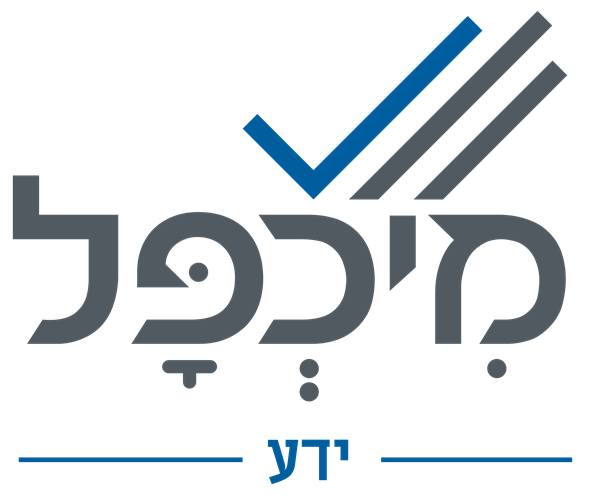 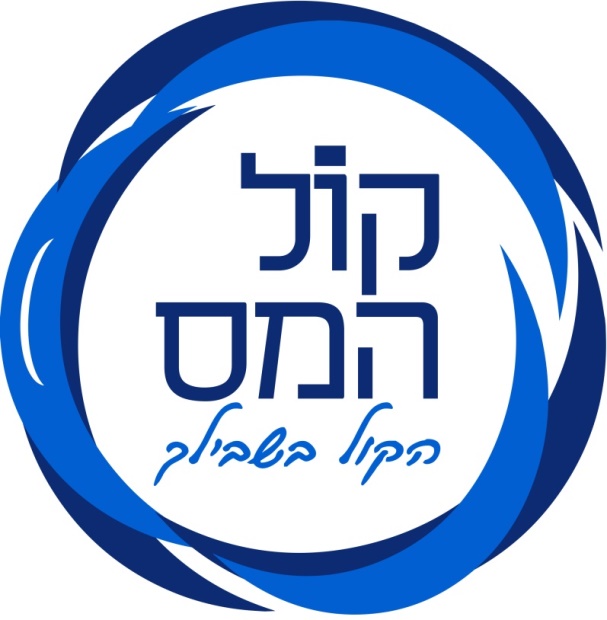 מיסוי פדיון ימי חופשה
איך ניתן להקטין את המס על פדיון ימי חופשה?
אף על פי שימי חופשה אינם זכאים להקלות ממס כמו מענקי פרישה, ניתן לבצע פריסת הכנסה לאחור. כלומר, ניתן לחלק את הסכום שנכנס מחשבון ימי החופשה על פני מספר שנים קודמות, כדי להימנע מהעלאת מדרגת המס בשנה הנוכחית.
מהי פריסת הכנסה לאחור?
הפריסה מאפשרת לחלק את פדיון ימי החופשה על פני עד 6 שנים לאחור. באמצעות פריסה לאחור, ניתן להימנע ממס גבוה ולמזער את ההשפעה על מדרגת המס השולי.
מתי כדאי לבצע פריסת ימי חופשה?
פריסת ימי חופשה לאחור מומלצת לעובדים ש:
פדיון החופשה גורם להם לעבור למדרגת מס גבוהה יותר.
יש להם הכנסה קבועה הממוקמת קרוב לגבול מדרגת המס.
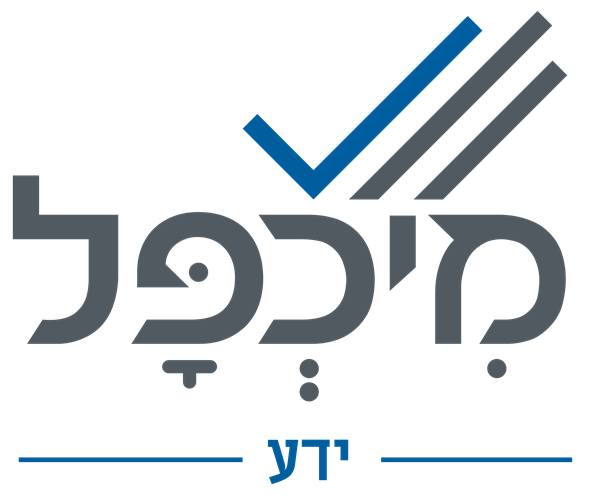 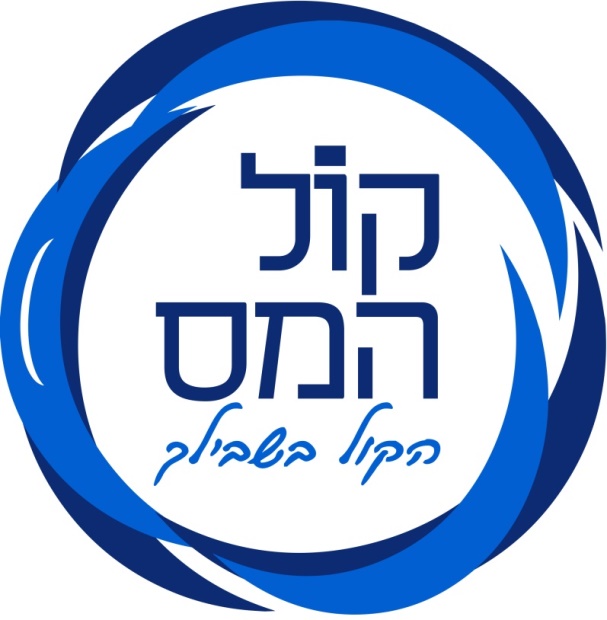 מיסוי פדיון ימי חופשה
איך לבצע את הפריסה?
לצורך ביצוע פריסת ימי חופשה יש למלא טופס 116ג של רשות המיסים ולציין את ההכנסה השנתית בכל אחת משנות הפריסה. את הטופס יש להגיש באזור האישי של רשות המיסים בצירוף תלוש שכר וטפסי 106 של השנים הקודמות.
סיכום:
פריסת פדיון ימי חופשה יכולה לחסוך משמעותית בהוצאות המס. חשוב לבדוק את הכדאיות בהתאם להכנסה האישית ולמענקים המתקבלים בסיום העבודה.
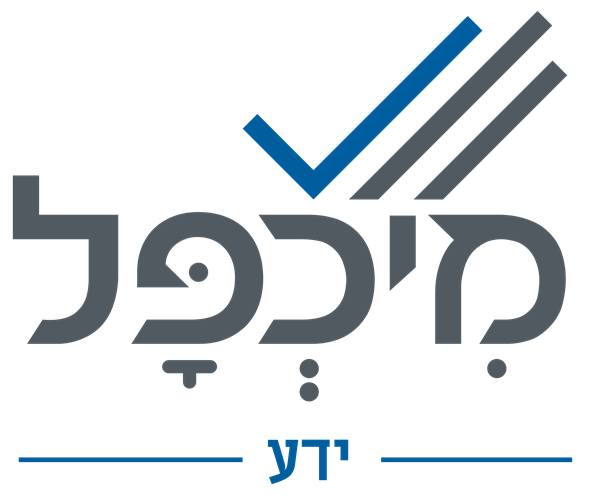 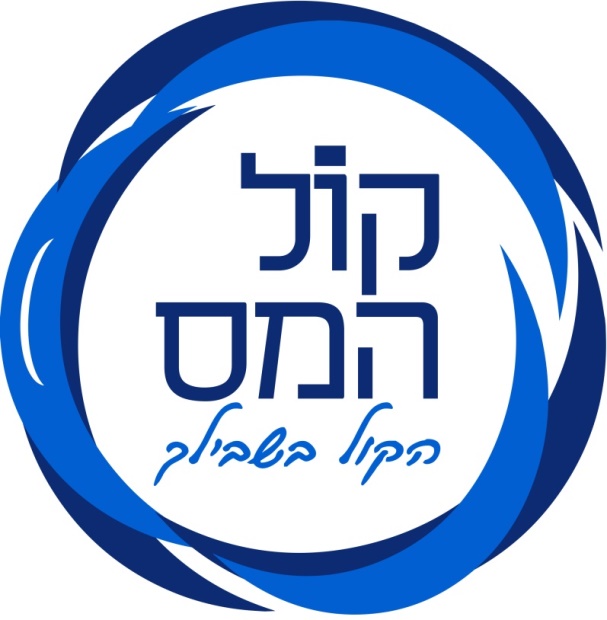 מיסוי פדיון ימי חופשה
דוגמה: עובד בעל שכר חודשי של 18,000 ש"ח (216,000 ש"ח שנתי) מקבל פדיון ימי חופשה של 50,000 ש"ח בסיום העבודה.
ללא פריסת ימי חופשה:אם הפדיון משולם בשנה אחת, כלומר בשנה בה העובד מסיים את עבודתו, הסכום יתווסף להכנסתו השנתית ויעלה אותו למדרגת מס של 35%. במקרה כזה, העובד ידרוש לשלם 35% מס על 50,000 ש"ח, כלומר 17,500 ש"ח.
עם פריסת ימי חופשה לאחור:אם העובד בוחר לפרוס את פדיון ימי החופשה על פני 4 שנים קודמות (בהתאם להוראות רשות המיסים), כל שנה הוא יחשב כסכום חלקי קטן יותר. נניח שהוא מחלק את 50,000 ש"ח על פני 4 שנים, כלומר 12,500 ש"ח בשנה. זה יקטין את ההכנסה השנתית בכל אחת מהשנים בהן בוצעה הפריסה, והעובד ישלם מס שולי נמוך יותר.
נניח שב-3 מתוך 4 השנים ההכנסה הייתה במדרגת מס של 25%, ובשנה אחת המדרגה הייתה 30%. אז העובד יחסוך כ-4% במס במקרה של פריסה ויכול להימנע מעלות מס גבוהה כמו במקרה של קבלת הסכום כשלם.
כך, אם מדובר בשכר בינוני-גבוה כמו בדוגמה, פריסת פדיון ימי החופשה יכולה להוריד את מדרגת המס, ולחסוך סכומי מס משמעותיים.
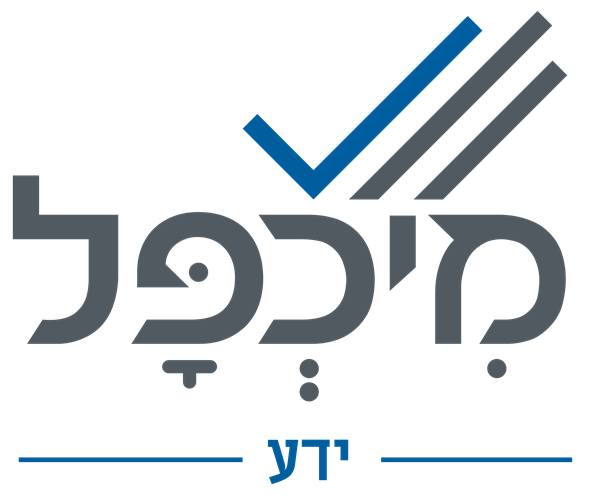 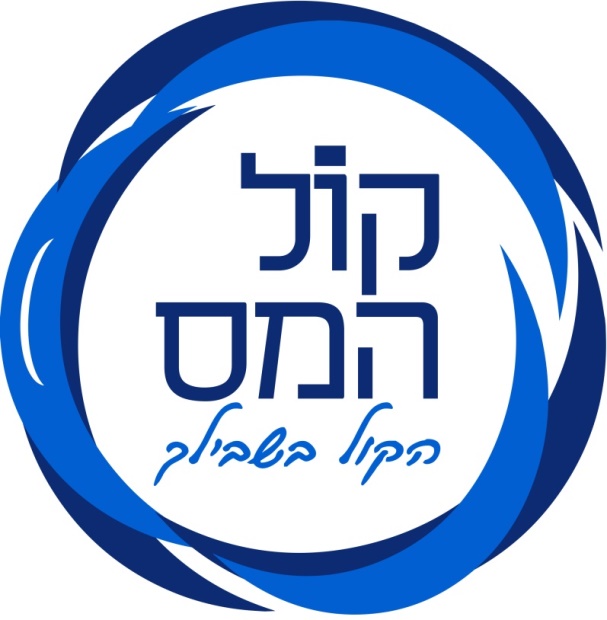 פטור מקצבה
פנסיית הזקנה היא הכנסה החייבת במס כמו כל הכנסה אחרת. כדי להבין כיצד מחשבים את המס על הפנסיה, חשוב להבחין בין שני סוגי הקצבאות, הקצבה המזכה והקצבה המוכרת.
שני סוגים של קצבאות : קצבה מזכה וקצבה מוכרת
קצבת הזקנה שלך יכולה להיות מורכבת משני מקורות, קצבה מזכה וקצבה מוכרת.
קצבה מזכה היא קצבה שנובעת מתשלומי המעסיק (פנסיה תקציבית) או מתשלומים מקופת גמל (קרן פנסיה או ביטוח מנהלים).
קצבה מוכרת נובעת מתשלומים פטורים שהופקדו אל קופת הגמל (או קרן פנסיה וביטוח מנהלים).
בעוד שהקצבה המוכרת (לאחר שנת 2012) פטורה ממס לחלוטין, קצבת זקנה שנובעת מקצבה מזכה חייבת במס. כדי להקטין את תשלומי המס באפשרותך לנצל פטור ממס על קצבה מזכה, הפטור המירבי עומד בשנת 2025 על 5,375 ש"ח.
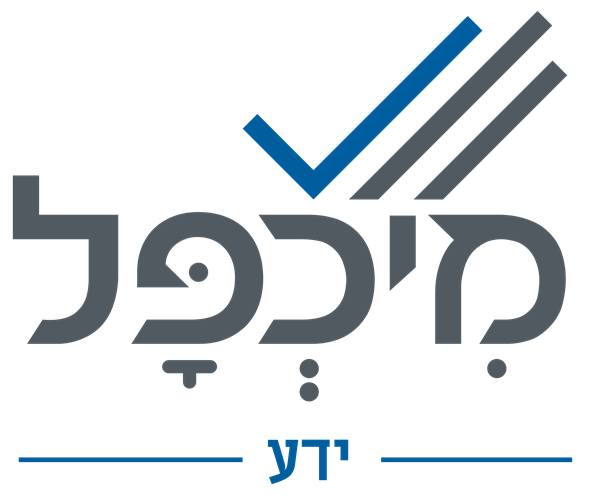 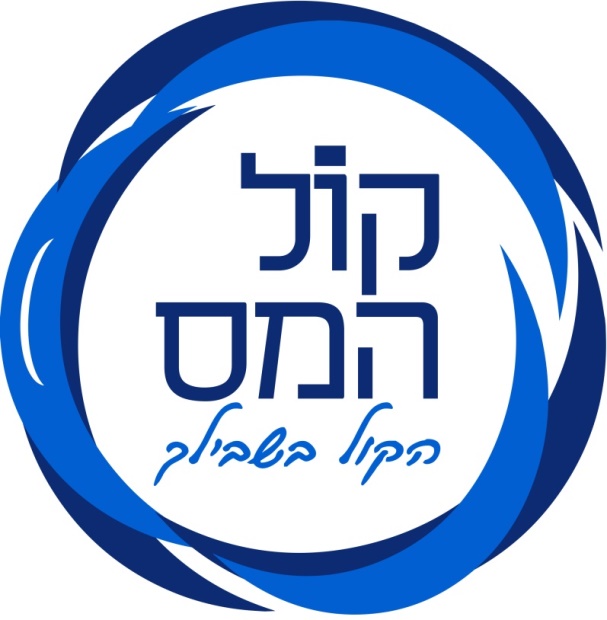 פטור מקצבה
כדי להשתמש בפטור עליך למלא טופס 161ד או טופס 161ח ולבצע פעולה שנקראית קיבוע זכויות.
הפטור על הקצבה הוא אחיד לכל הפורשים ואינו תלוי בגובה הקצבה לה אתה זכאי.
לדוגמה,
פורש זכאי לקצבה חודשית בגובה 6,000 ש"ח
בהתאם למדרגת המס הוא חייב במס בגובה של 600 ש"ח
לאחר השימוש בפטור על הקצבה המזכה בגובה 5,375 ש"ח
גובה המס יורד ל – 100 ש"ח שמתקזזים מול נקודות הזיכוי.
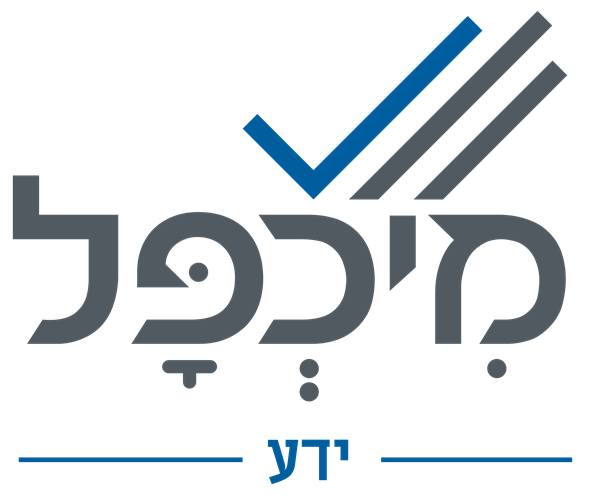 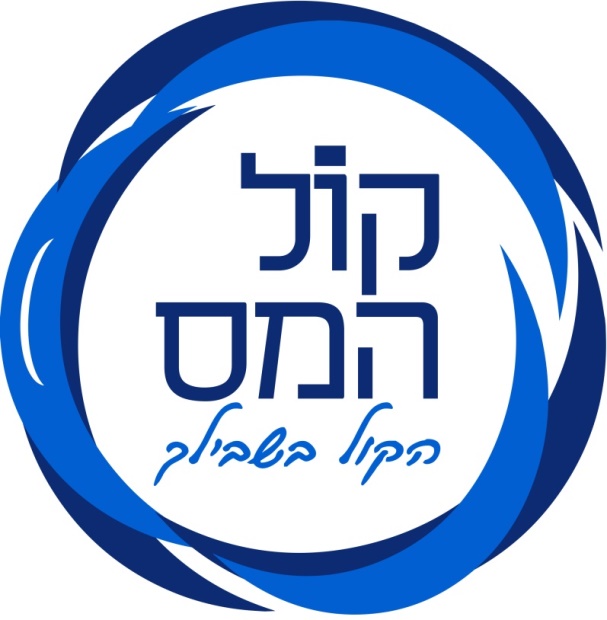 פטור מקצבה
כיצד מחושב הפטור על הקצבה המזכה?
הפטור מחושב על ידי הכפלת תקרת הקצבה המזכה – 9,430 ש"ח כפול אחוז הפטור. בשנת 2025 אחוז הפטור המירבי עומד על 57 אחוזים או 5,375 ש"ח. הפעם הבאה שהפטור עתיד לעלות היא בשנת 2026.
חשוב לזכור את הפטור על הקצבה המזכה ניתן לנצל החל מגיל הפרישה 63 לאישה ו- 67 לגבר.
במקרה של פרישה מוקדמת, הקצבה המזכה תהייה חייבת במס (למעט נקודות הזיכוי) עד להגעה לגיל פרישה.
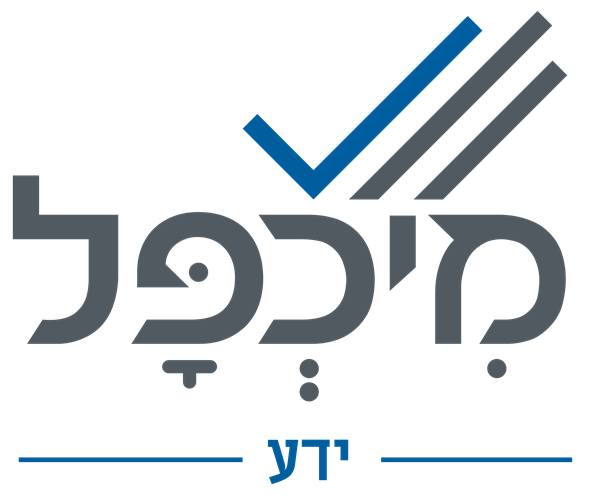 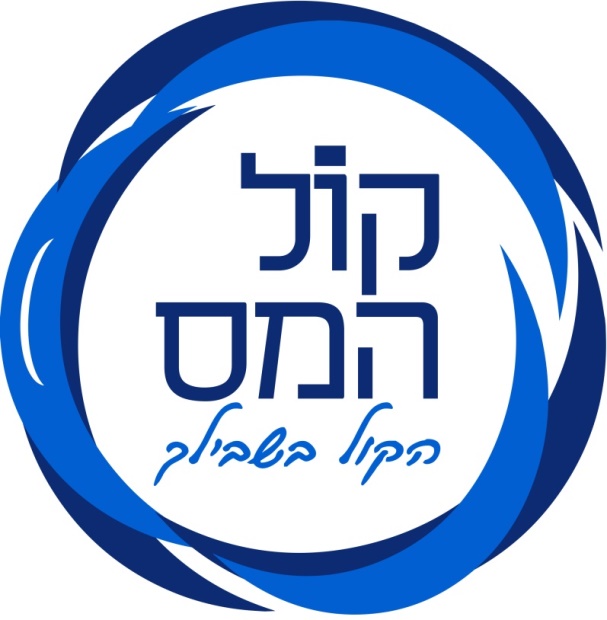 פטור מקצבה
כיצד נקבע אחוז הפטור על הקצבה המזכה?
הפטור המירבי על הקצבה עומד על 57%, אך לא כל אחד זכאי לפטור המירבי .משיכת פיצויים פטורים לאורך השנים פוגעת בפטור המירבי. למעשה הפטור המירבי על הקצבה מורכב משני פטורים:
פטור בשיעור של 35% מתקרת הקצבה המזכה. כדי ליהנות מהפטור הזה עליך להימנע ממשיכת מענקי פיצויים פטורים ממס במהלך 32 שנות העבודה, שקדמו לפרישה ולמועד קבלת הקצבה. (נוסחת השילוב)
פטור נוסף בשיעור של 32% מתקרת הקצבה המזכה. הפטור הזה אינו מותנה במשיכת פיצויים והוא עודכן לאורך השנים. בשנת 2025 הפטור הנוסף עומד על 22% בלבד.
בשנת 2025 עומד אחוז הפטור המירבי על 57% או  5,375 ש"ח בחודש. לפטור זה זכאי פנסיונר שהגיע לגיל פרישה ומקבל קצבה מזכה ולא משך כספי פיצויים פטורים לאורך 32 שנות עבודתו.
הגידול בפטור ימשך עד לשנת 2028 (חשוב לזכור כי שיעור הפטור שמוצג בטבלה מורכב משני הסעיפים)
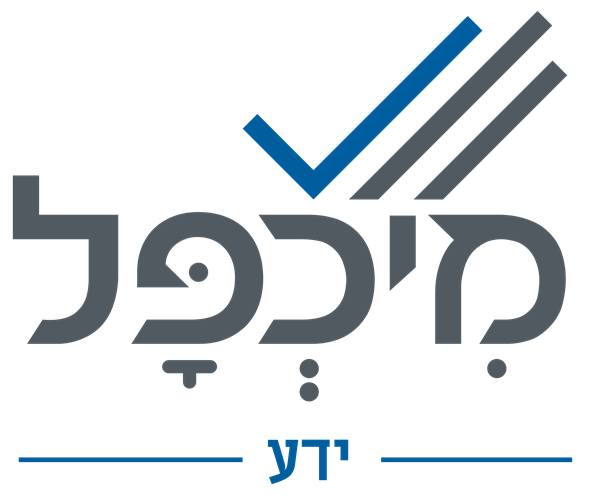 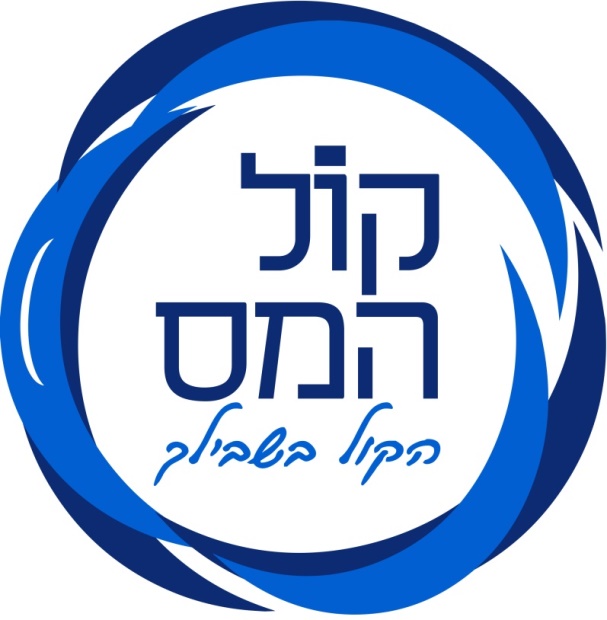 פטור מקצבה
דוגמא לשינוי בפטור העתידי 
בינואר 2026 יגדל הפטור ל-57.5% (יעלה בעוד 47 שקלים) – ויעמוד על 5,422 שקל לחודש.
בינואר 2027 יגדל הפטור ל-62.5% (יעלה ב-471 שקל) – ויעמוד על 5,893 שקל לחודש.
בינואר 2028 יגדל הפטור ל-67% – ויעמוד על 6,318 שקל לחודש.
את הפטור על הקצבה המזכה ניתן לנצל מגיל הפרישה 63 לנשים ו – 67 לגברים. קצבה מזכה שתשולם לפני גיל הפרישה תהייה חייבת במס הכנסה ודמי ביטוח לאומי.
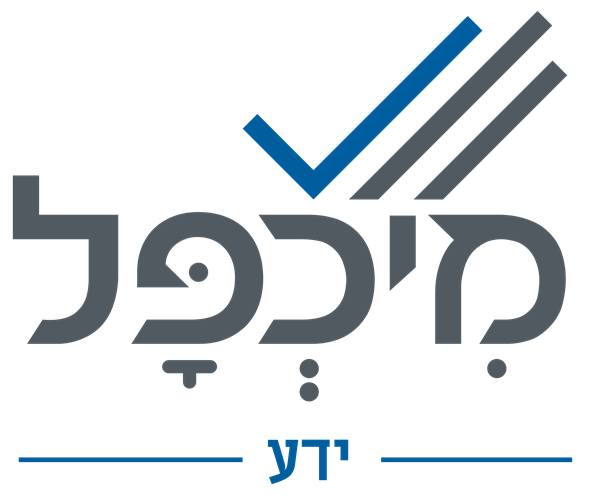 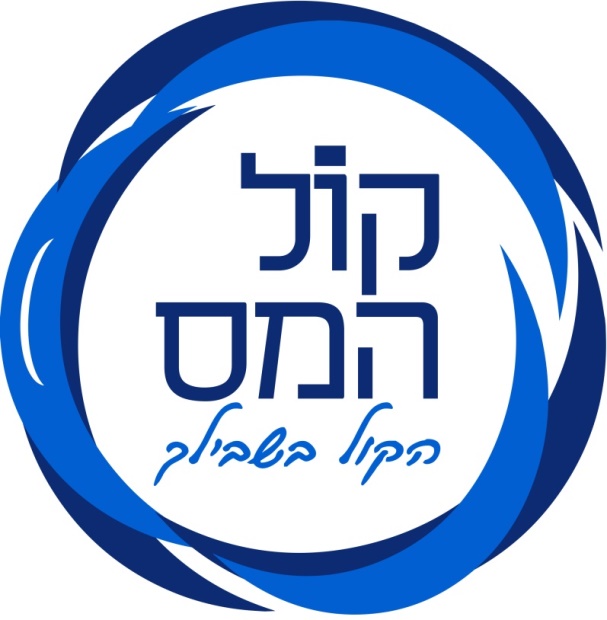 פטור מקצבה
כיצד נקבל את הפטור על הקצבה המזכה?
אמנם כל אחד יכל לקבל את הפטור על קצבה מזכה אך לצורך קבלת הקצבה יש למלא טופס 161ד למס הכנסה. (טופס 161ד להורדה)
בטופס 161ד, מנחים את מס הכנסה כיצד אתם רוצים לנצל את יתרת ההון הפטורה. האם כפטור על קצבת הזקנה המזכה או כסכום חד פעמי אותו אתה מעוניין למשוך מהחיסכון. לפעולה הזאת קוראים קיבוע זכויות.
לדוגמא, פורש עם שני מליון שקלים בחיסכון הפנסיוני מתלבט האם למשוך קצבה בגובה 10,000 ש"ח ולנצל עליה את הפטור ממס. או לשלב קצבה חודשית עם סכום חד פעמי פטור ממס בגובה חצי מליון שקלים ולהקטין את הפטור על הקצבה.
מלבד ההחלטה כיצד להשתמש בפטור על הקצבה, יש לסמן בטופס 161ד האם קיבלת ב- 32 שנות העבודה שקדמו לפרישה פיצויים פטורים.
במידה שמשכת פיצויים כאלה הם יקטינו את יתרת ההון הפטורה אותה תוכל לנצל כפטור על הקצבה המזכה.
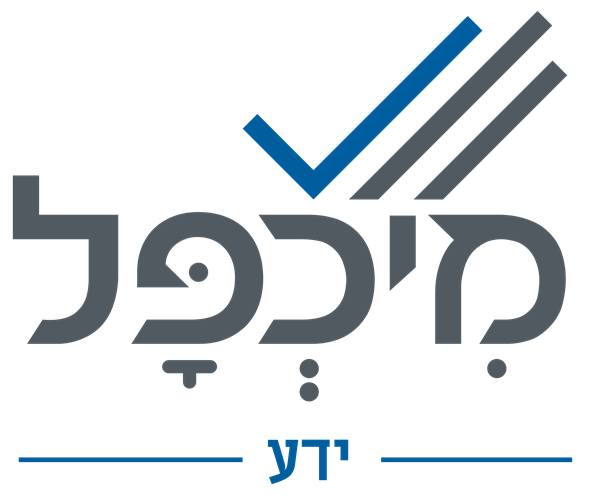 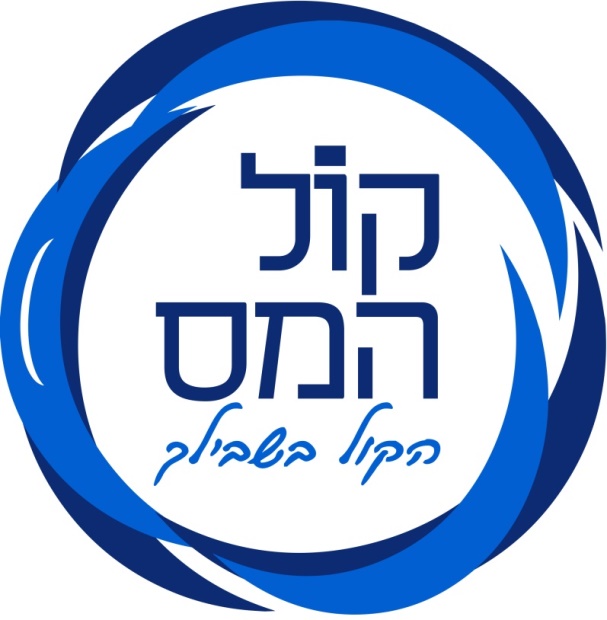 פטור מקצבה
כיצד משפיעה משיכת פיצויים על הפטור מהקצבה המזכה בפרישה?
בסעיף 9א'(ג) לפקודת מס הכנסה, קובע מס הכנסה כיצד יחושב גובה הפטור ממס על הקצבה אותה יקבל הפורש. צורת חישוב שזכתה לכינוי – נוסחת הקיזוז.
בנוסחה זו מפחיתים כספי פיצויים פטורים אותם משכנו בעבר מהסכום הפטור שעומד לרשותנו בפרישה.
כדי להבין כיצד מחושבת הנוסחה, עלינו להגדיר מספר מושגים:
מענקים פטורים – סכום המענקים הפטורים לפי סעיף 9(7א)(א) שקיבל יחיד בעד שנות עבודתו שקדמו לגיל הזכאות, ולא יותר מ-32 שנות עבודה. או במילים אחרות כספי פיצויים פטורים ממס שנמשכו על ידי העובד לאורך השנים שקדמו לפרישה..
יתרת ההון הפטורה– סך הסכום עליו ניתן לקבל פטור ממס. מחושב בשנת 2025 על ידי הכפלת הסכום 9,430 כפול המקדם 180 כפול אחוז הפטור בשנת 2025 ב-57%.
בשנת 2025 עומד הסכום (יתרת ההון הפטורה) על 967,518 ש"ח. מסכום זה יש להפחית מענקים פטורים שנמשכו במהלך 32 שנות העבודה שקדמו לפרישה. כאשר הם מוכפלים במקדם 1.35 וממודדים.
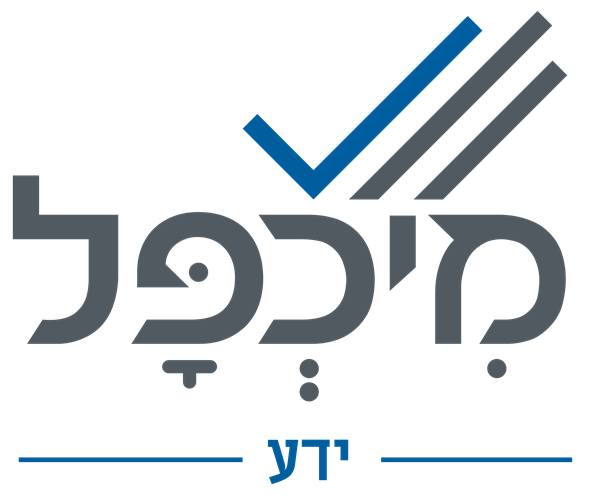 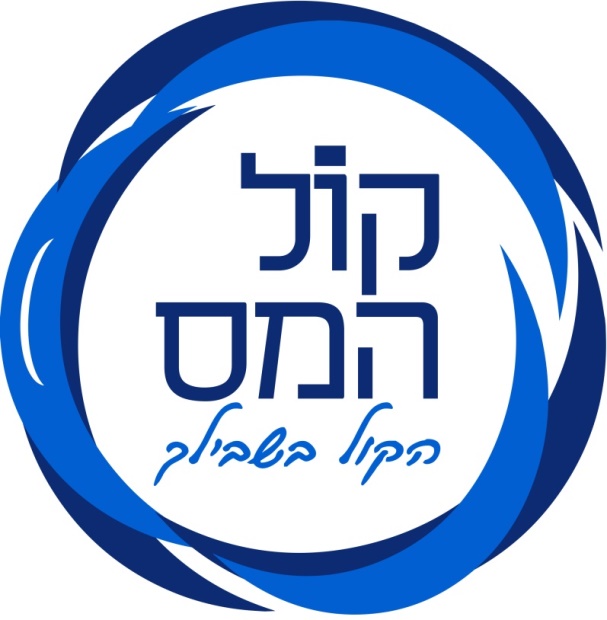 פטור מקצבה
דוגמה לאופן השימוש בנוסחת השילוב.
הדוגמה מתייחסת לעובד עם קצבת זקנה בסך 10,000 ש"ח שפרש בשנת 2025 ומשך בתקופת עבודתו פיצויים פטורים בשיעור (ממודד) של 200,000 ש"ח. אנו נחשב את גובה הקצבה הפטורה אותה הוא יכל לקבל.
קצבת זקנה – 10,000 ש"ח
מענקים שנמשכו בעבר (ממודדים) – 200,000 ש"ח
הפטור המירבי אותו ניתן לקבל בשנת 2025 . 9,430 כפול 57% =5,375 ש"ח =(תקרה * שיעור הפטור)
חישוב יתרת ההון הפטורה 1.35*200,000 פחות 180*9,430*57% = 697,517 ₪
משיכת הפיצויים קונסת אותנו ב- 1.35 על כל שקל שנמשך בפטור
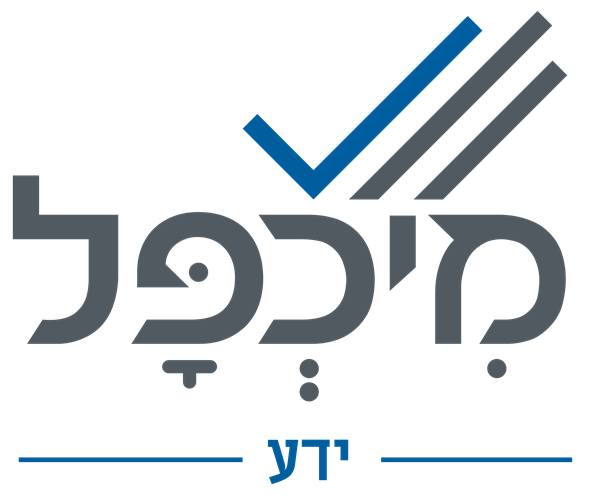 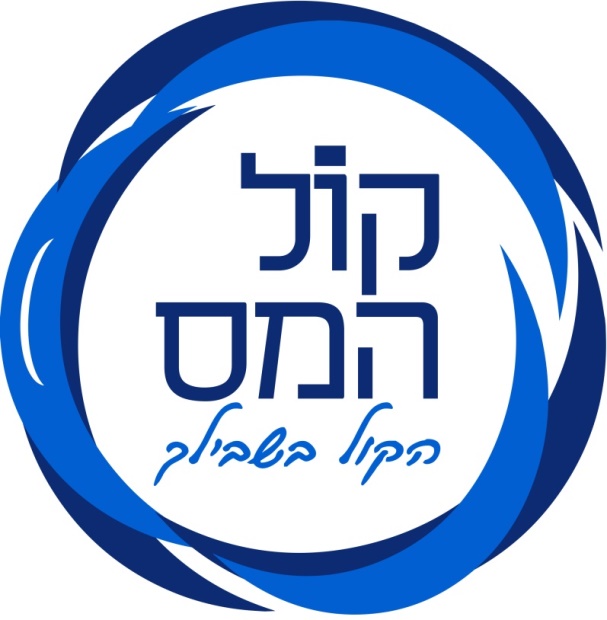 פטור מקצבה
כיצד נחשב את אחוז הפטור על הקצבה?
יתרת ההון הפטורה חלקי מקדם 180
697,517 ש"ח חלקי 180 = 3,875 ש"ח
את הפטור שתקבל נחלק בתקרת הקצבה המזכה בשנת הפרישה. בדוגמה שלנו בשנת 2025 תקרת הקצבה המזכה עומדת על 9,430 ש"ח.
כך שאחוז הפטור עומד על 41%.
בכל שנה יחושב הפטור מהקצבה המזכה בהתאם לאחוז הפטור ותקרת הקצבה המזכה. השינוי באחוז הפטור יתבצע בהתאם לבחירה שביצעתם בטופס 161ד.
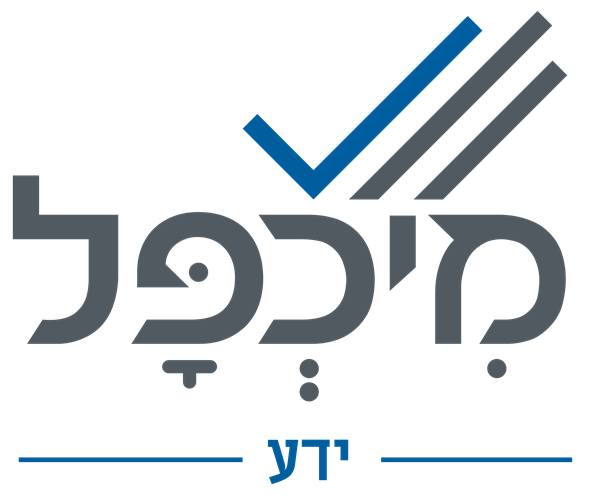 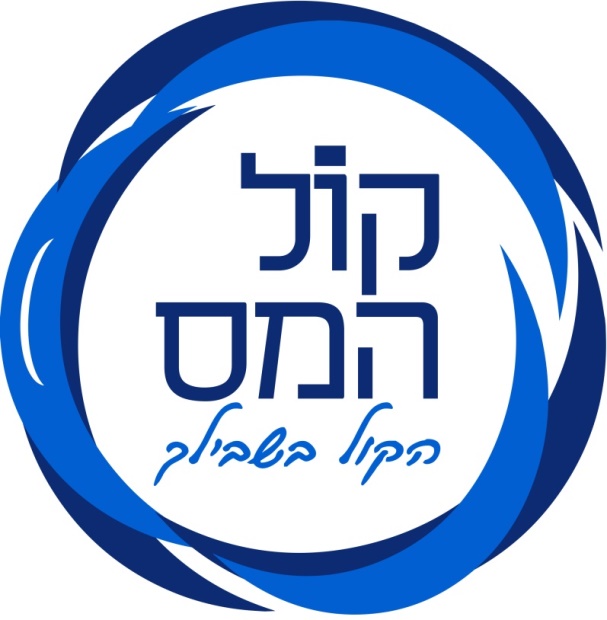 עדכוני פרמטרים מס הכנסה 2025
עדכון שווי שימוש ברכב 2025
החל משנת המס 2010, שווי השימוש ברכב צמוד מחושב כאחוז ממחיר המחירון לרכב חדש. בשנת 2025 תקרת מחיר המחירון לחישוב השווי הליניארי עודכנה ל־583,100 ₪ (במקום 563,790 ₪ אשתקד). השיעור ממשיך לעמוד על 2.48% למחירי רכב עד התקרה.בנוסף, לרכבים חשמליים והיברידיים קיימת הפחתה מסוימת בשווי השימוש, בהתאם לטבלאות באתר שע"מ.
הטבה במס בגין מגורים ביישוב מזכה (סעיף 11)
ביום 1.1.2025 עודכנה רשימת היישובים הזכאים להטבת מס לפי סעיף 11 לפקודה. ההטבה חלה על הכנסה חייבת מיגיעה אישית בלבד, ובכפוף לתנאים המפורטים בסעיף. המעסיק נדרש להתייחס להטבה זו בתלוש השכר בהתאם לתושבות העובד או אישור תושב רלוונטי.
הנחיות מיוחדות בעקבות מלחמת "חרבות ברזל"
עקב הפינוי הזמני של חלק מהיישובים בעקבות המצב הביטחוני, פרסמה רשות המסים ב־6.1.2025 חוזר מיוחד המאפשר לתושבי יישובים שפונו לשמור על זכאות להטבת מס ביישוב, גם אם אינם נמצאים פיזית ביישוב בתקופה זאת. התנאי הוא שהיישוב מופיע בטבלת היישובים המפונים ואישור תושבות מתאים הוצא על ידי הרשות המקומית. כמו כן, העובד נדרש לחתום הצהרה המבהירה כי אין לו מרכז חיים אחר, וכי העזיבה היא זמנית בלבד.
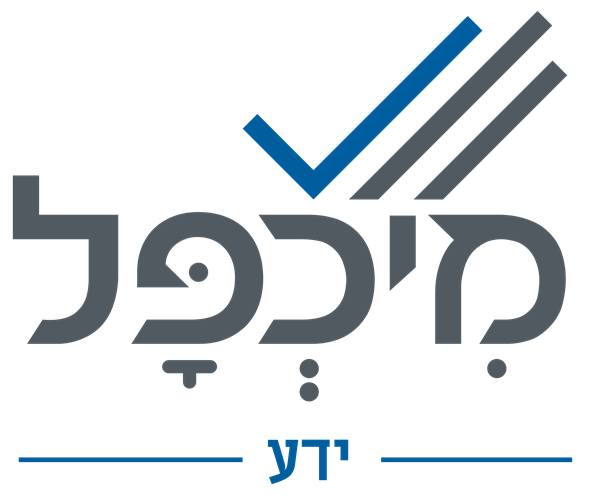 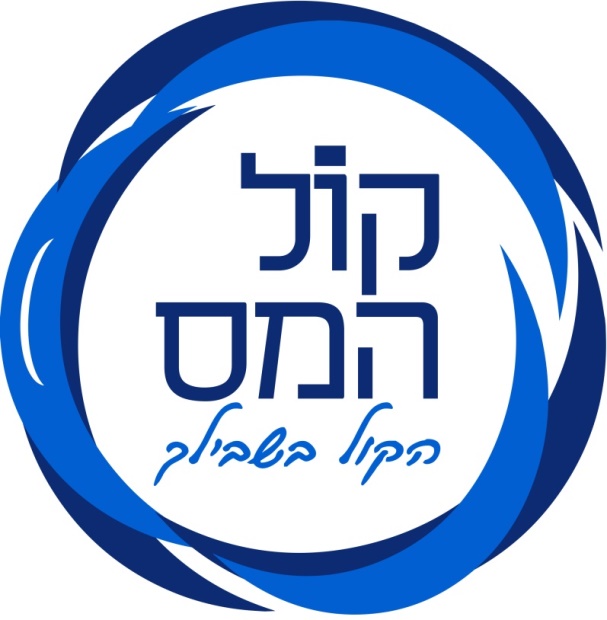 עדכוני פרמטרים מס הכנסה 2025
נקודות זיכוי ליחיד שסיים לימודים לתואר או לימודי מקצוע
סעיפים 40ג ו־40ד לפקודת מס הכנסה מעניקים נקודות זיכוי למי שסיים לימודיו וזכאי לתואר או תעודת מקצוע. נקודות הזיכוי חלות החל משנת המס שלאחר שנת סיום הלימודים. במקרה של מקצועות המחייבים התמחות (למשל, עריכת דין או ראיית חשבון), ניתן לדחות את תחילת מימוש נקודות הזיכוי עד לאחר השלמת תקופת ההתמחות.
הוראות למתן פטור מניכוי מס במקור מקופות גמל – הארכת תוקף
ברשות המסים פורסם כי ההנחיה למתן פטור מניכוי מס במקור לבעלי הכנסות נמוכות (שפורסמה ב־2020) מוארכת עד ל־31.12.2025. הפטור מאפשר לעובדים או לעצמאים בעלי הכנסה נמוכה למשוך סכומים מסוימים מקופת הגמל ללא ניכוי מס במקור, בכפוף לתנאים ולתקרות הכנסה מוגדרות.
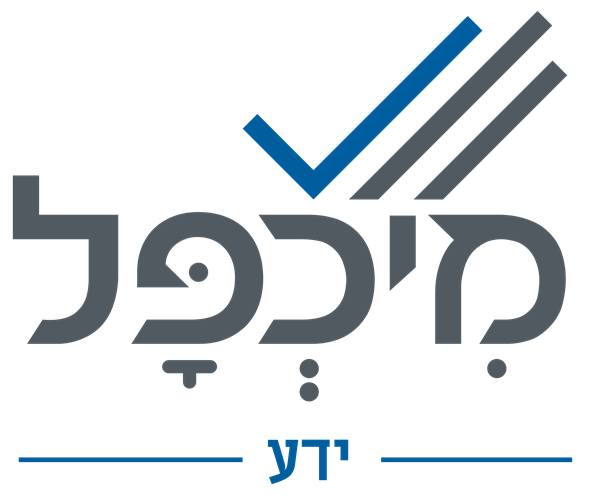 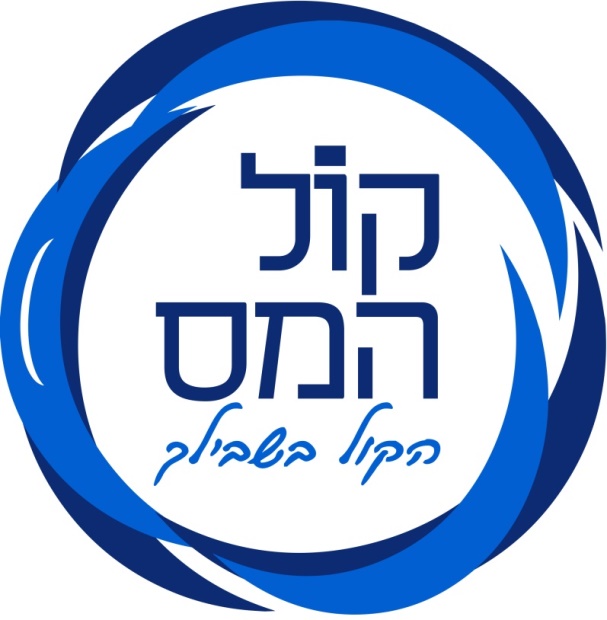 מס יסף – עדכונים לשנת 2025
מס נוסף על הכנסות גבוהות (סעיף 121ב) – שיעור 3%
כפי שהיה גם בשנה שעברה, על פי סעיף 121ב לפקודת מס הכנסה, יחיד שהכנסתו החייבת עולה על 721,560 ₪ לשנה (כלומר 60,130 ₪ לחודש) – יחויב במס נוסף בשיעור 3% על החלק שמעל סכום זה.חשוב לציין שאין שינוי בסכום הסף (721,560 ₪) או בשיעור (3%) בהשוואה לשנה הקודמת.
מס נוסף חדש על הכנסות הוניות – שיעור 2%
החל משנת 2025, הוכנס במסגרת החוק מס נוסף בשיעור 2% על הכנסות ממקורות הוניים (למשל, רווחי הון מניירות ערך, מקרקעין וכדומה) מעל אותו סף של 721,560 ₪ לשנה. המשמעות היא שאם למישהו יש הכנסות הוניות גבוהות מהסכום הזה, יחול על החלק העולה עליו מס יסף של 2%, בנוסף למס הנוסף של 3% על הכנסות רגילות.מעסיקים או משלמים העוסקים בהון (תוכניות אופציות עובדים, בונוסים הוניים וכדומה) צריכים לעקוב אחר הכללים החדשים ולוודא ניכוי מס נכון במקור.
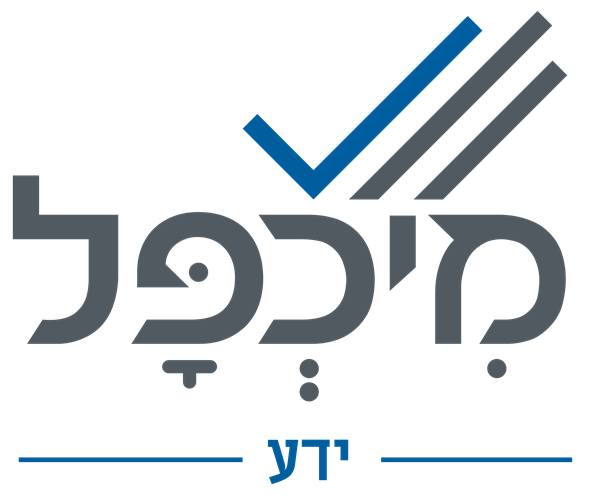 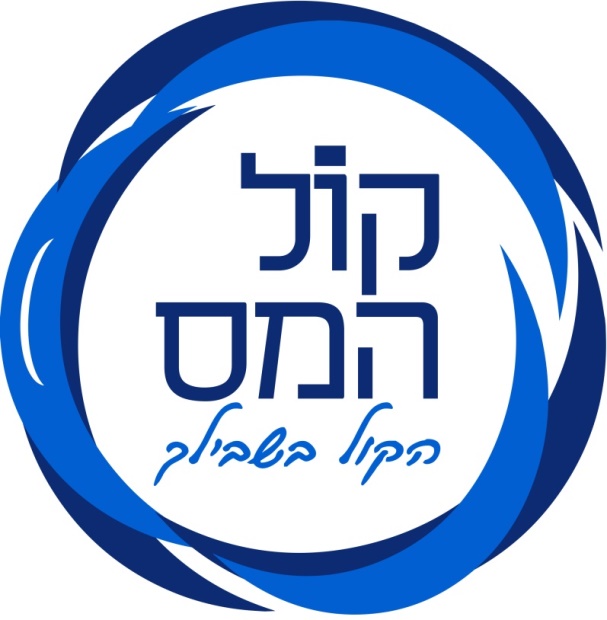